The Determinators
Lancaster University Enterprise Challenge
Our team
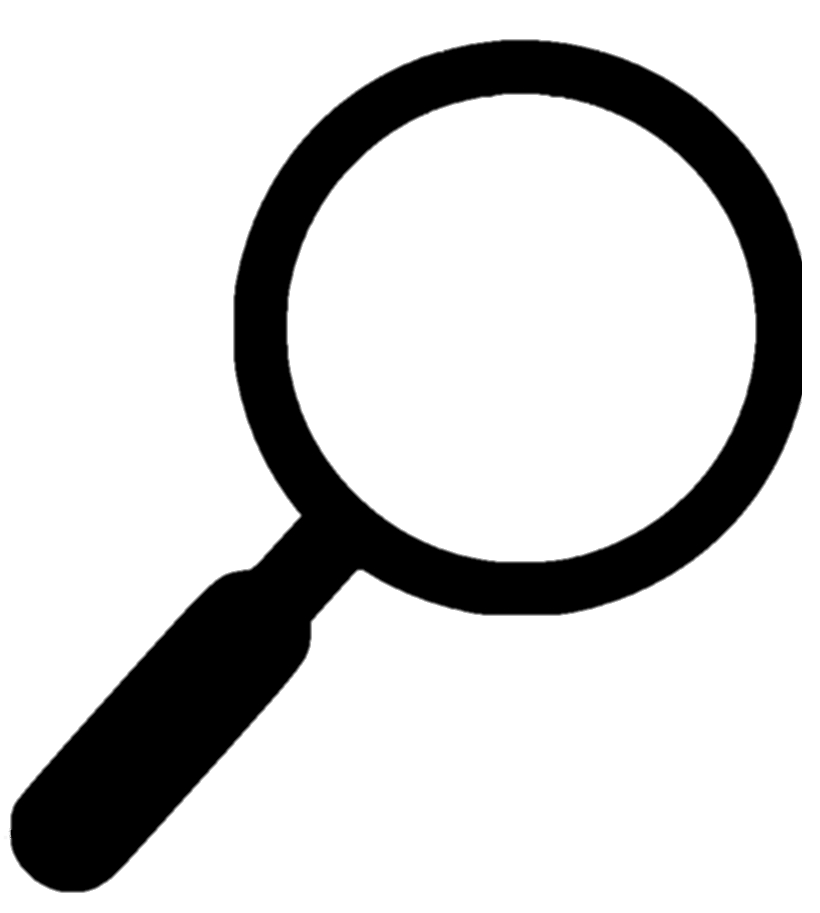 UN sustainability targets
Our selected United Nations’ Goals:
Main, 4: Quality education
Subsidiary, 7: Renewable energy

We decided to choose these two goals because:
By providing solar panels to local schools and communities we would help them become more sustainable
Our project promotes use of sustainability energy
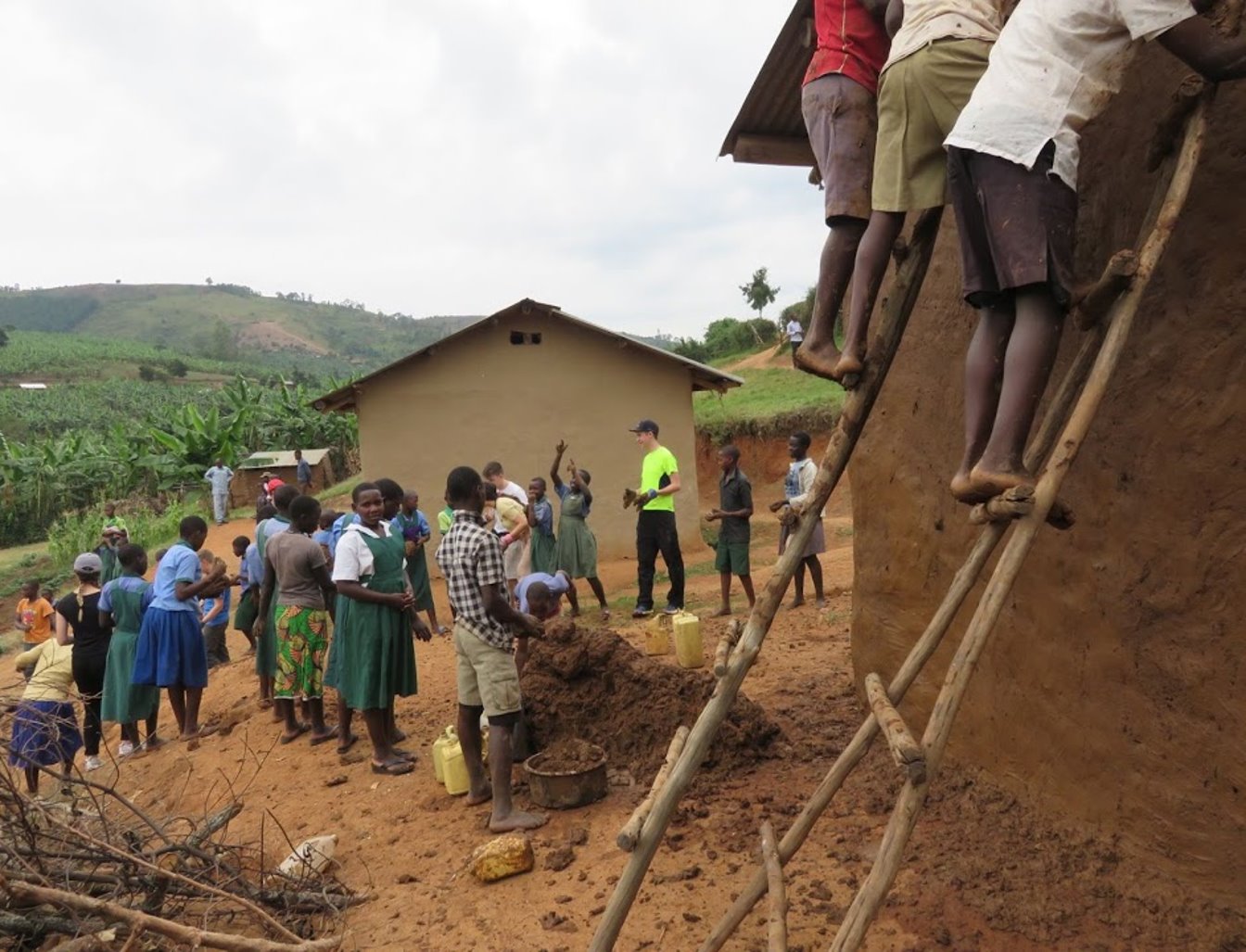 Our school in Uganda
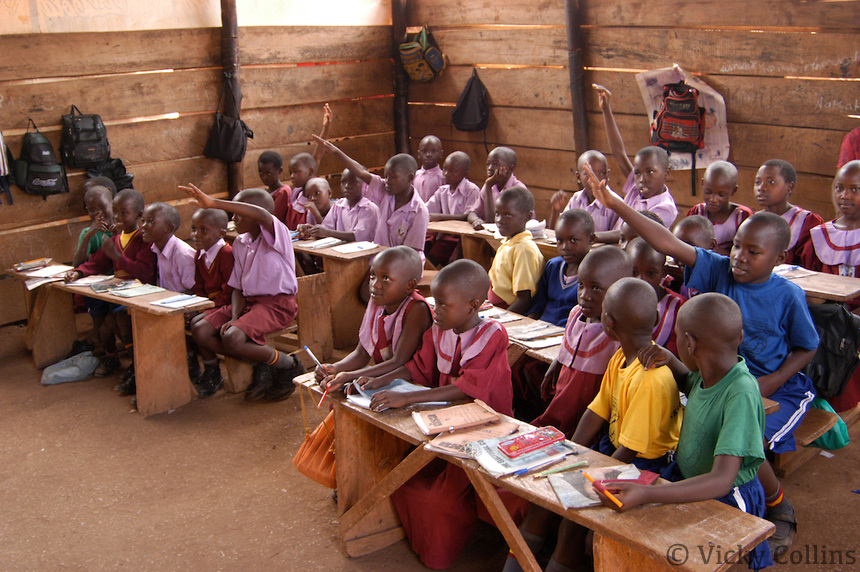 The general idea
During visits to Uganda we will place generators in rural schools

The generated electricity will power laptops, improving educational opportunities

This will reduce inequality of development between urban and rural schools
Why we chose Uganda
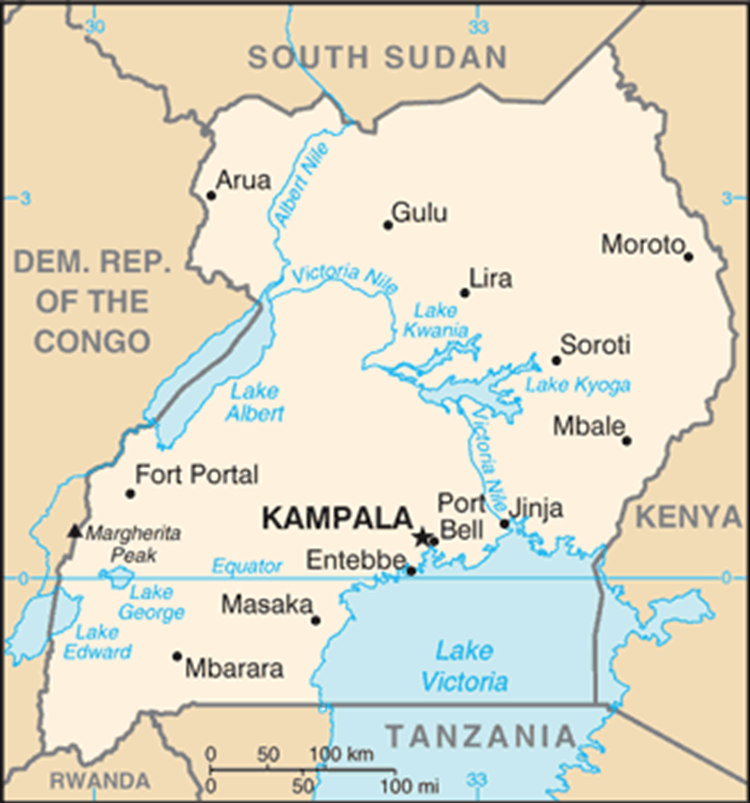 41% of the population lives in poverty 
There is a disproportionate population pyramid
Much of the development done in Uganda focuses on cities rather than rural areas
Every 2 years our schools visits schools in Uganda
Schools in Fort Portal have minimal access to electricity
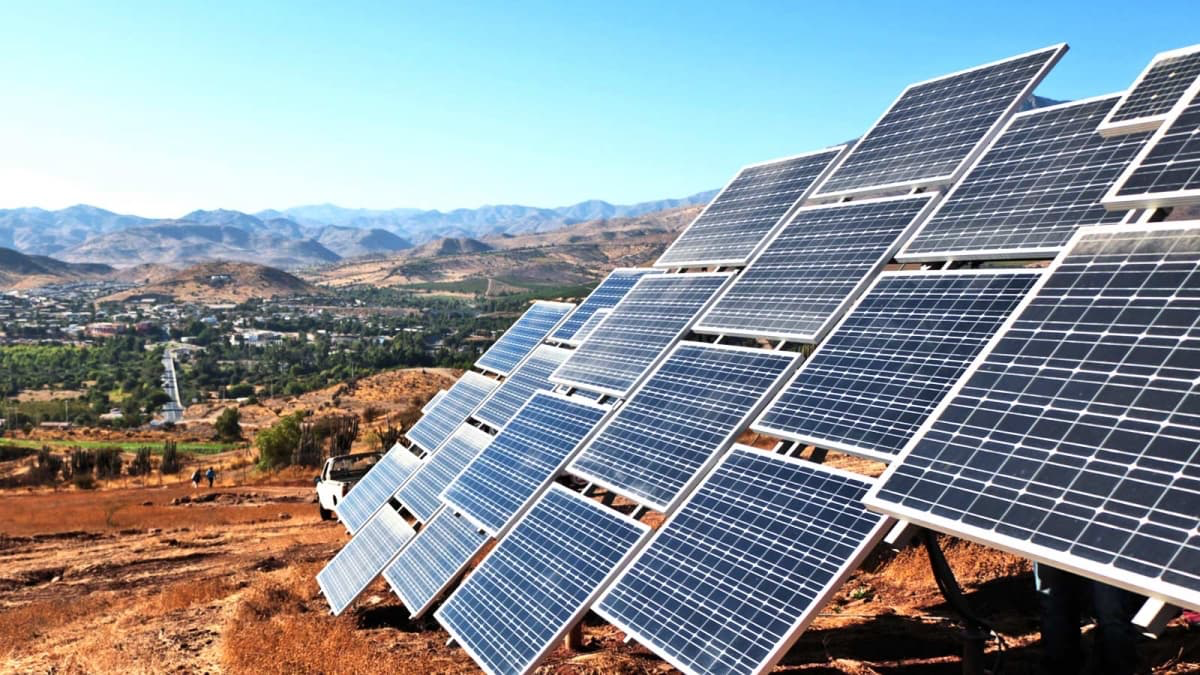 Energy sources
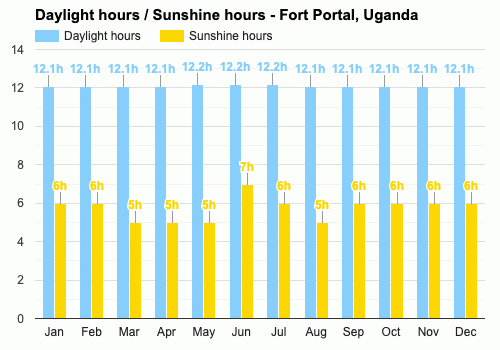 Our initial plan was to provide electricity to schools using enzymes to convert organic farm waste into biofuel
However we decided the availability of solar energy made it the most suitable form for Uganda
There were also ethical issues regarding the usage of farm waste in a country plagued by poverty
Shown by the graph, solar energy is an area that hasn’t been properly utilised in Africa
We hope to be a catalyst of the new age of energy!
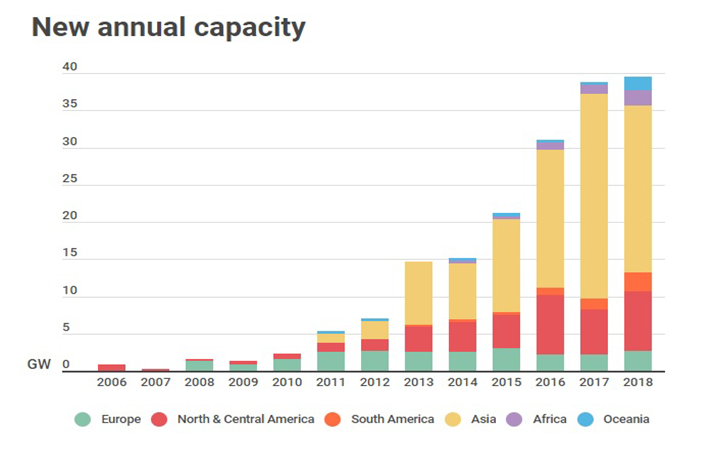 How the technology works
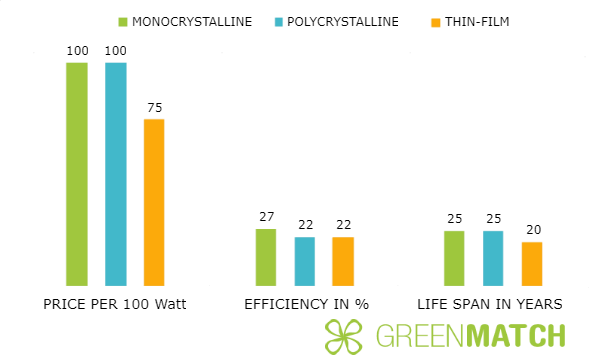 Solar energy is the most freely available source of energy in the world

Using monocrystalline photovoltaic cells, we will be able to harness and transfer this energy into electricity, for general use

The solar panels will be installed on school roofs allowing us to store the electricity generated in solar charge controllers and batteries
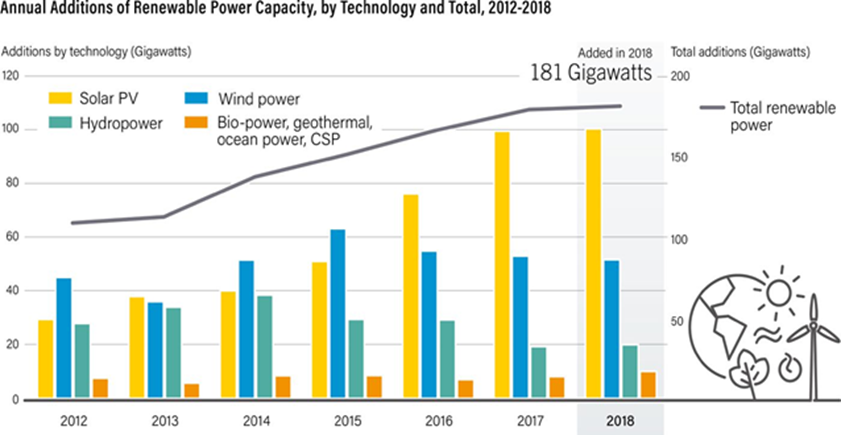 Scalability
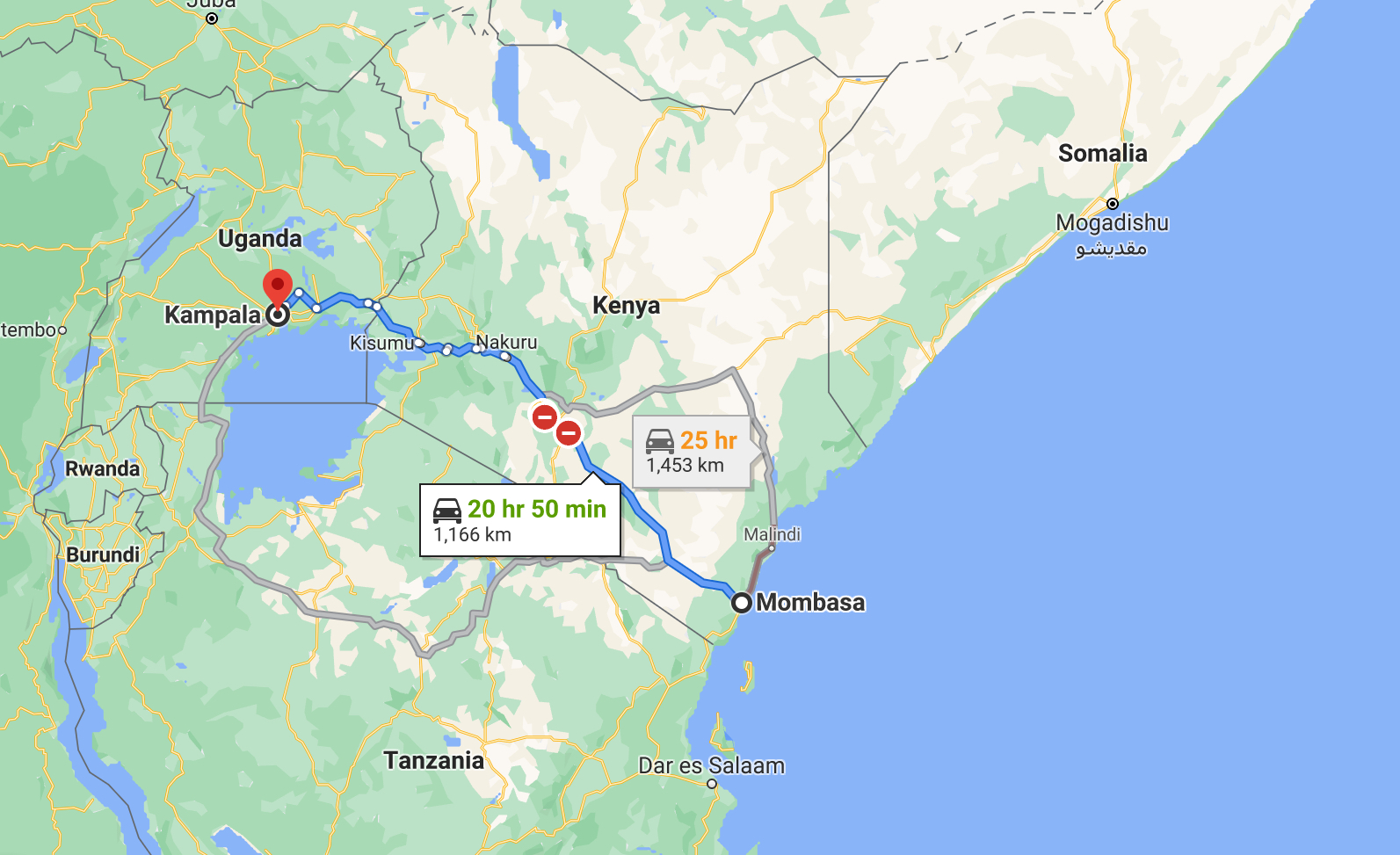 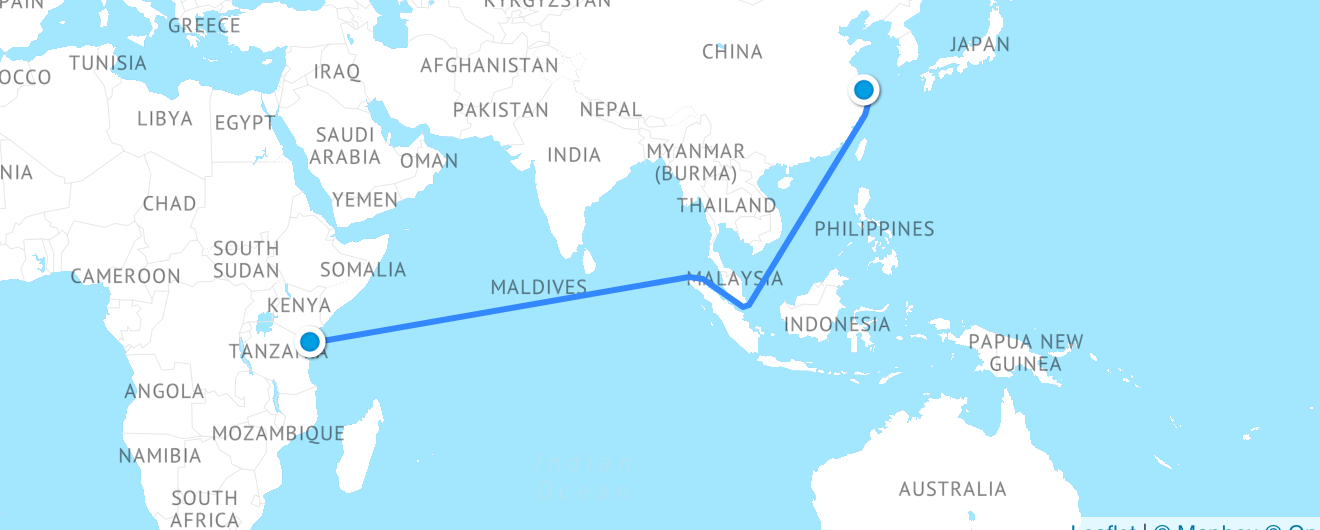 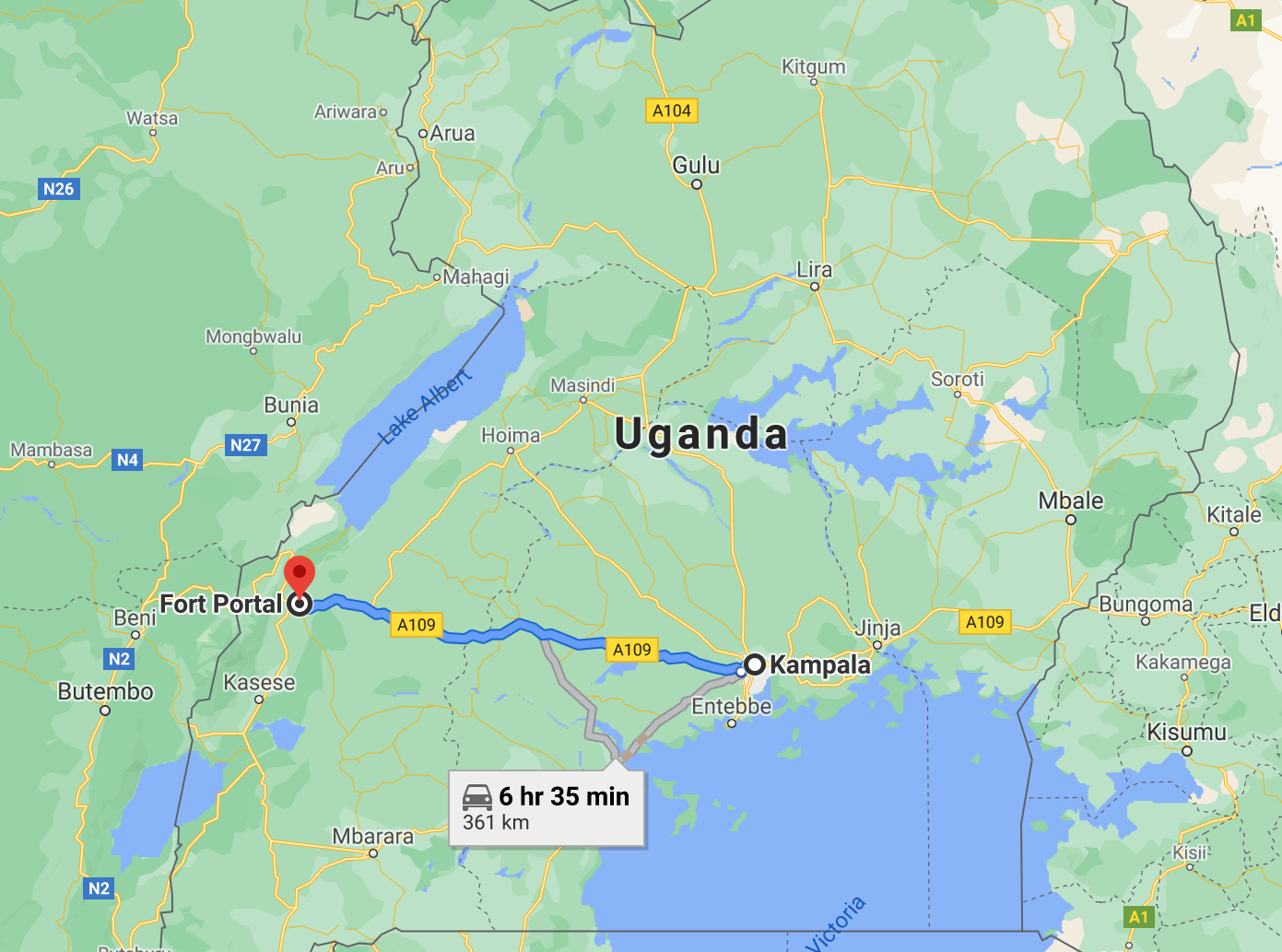 Logistics
1) Buy laptops, solar panels and batteries in excess from Alibaba, assuming some will be damaged - £24,000
2) Ship stock from Shanghai to Mombasa - £7,000
3) Using rental trucks, transporting stock from Mombasa to Fort Portal via Kampala - £2,000
Initial Funding
Get a contract with established technology company for financial provision worth £150000 a year
Request overseas development agency grants (ODAs)
Get direct sponsorship by a UK school for Ugandan schools
Carbon offset schemes
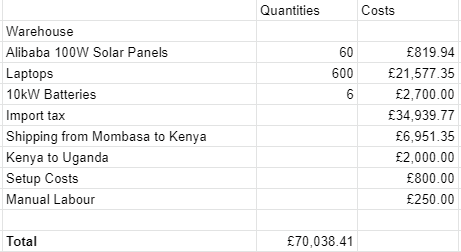 Projected cash flow over first 5 years
Year 1
Year 3
Year 2
Year 4
Year 5
Will generate money for electricity sold at night for 1 year after installing, after which the schools have full ownership of the electricity

We will get an income and money towards university fees

Will reach 10 schools by end of year 5
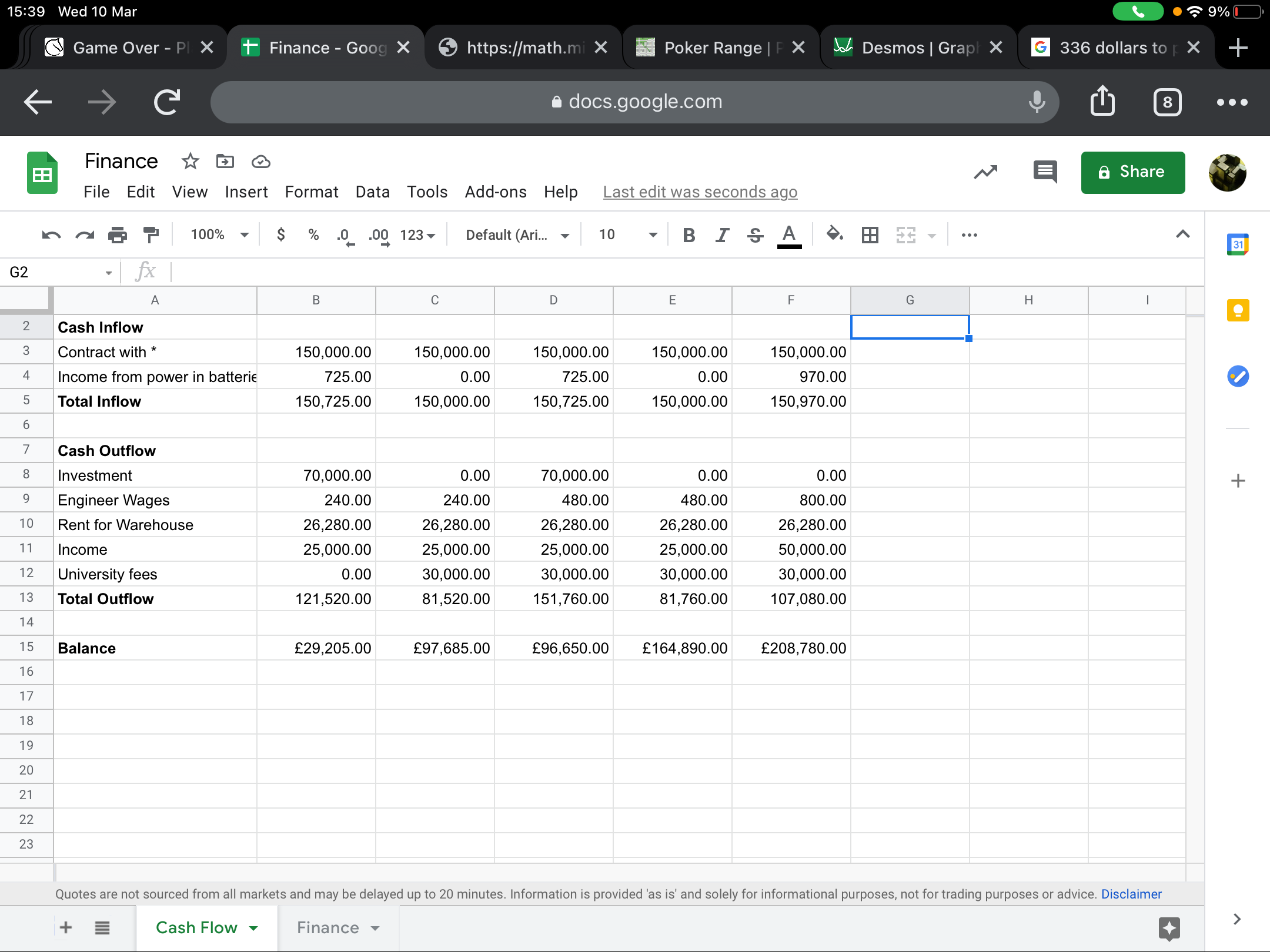 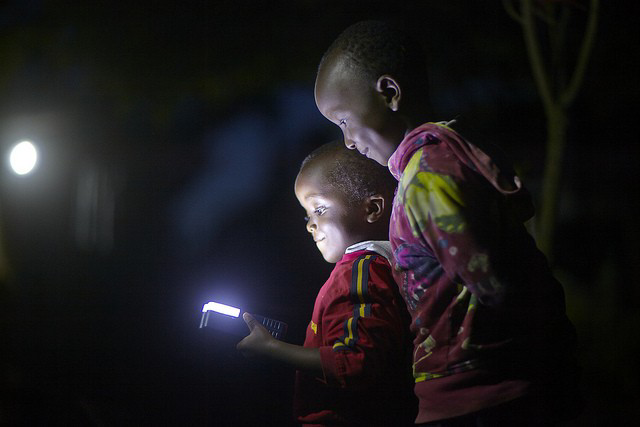 Summary
Meets goals 4 and 7
Provides life changing opportunities to deprived children
Reduces a large rural urban inequality of development in partner schools
Provides a sustainable source of energy 
Spreads awareness of renewable energy
Can help foster links between UK schools and those in Africa with opportunities for direct sponsorship by a UK school and thus involve more UK school children as well
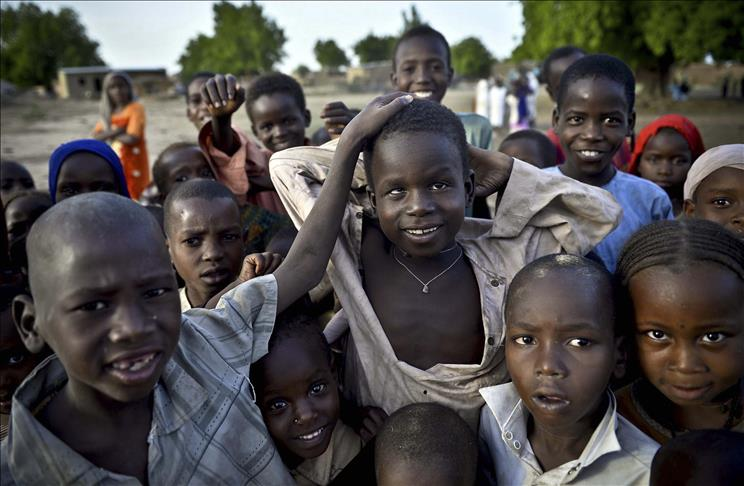 Thank you for your time and attention
We look forward to answering any questions

Finance
Cash-flow, Juan
Funding, Suhas

Research
Technology, Dami
Logistics, Patrick
Education, Simeon